T.C. ANKARA ÜNİVERSİTESİ  AYAŞ MESLEK YÜKSEK OKULU
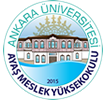 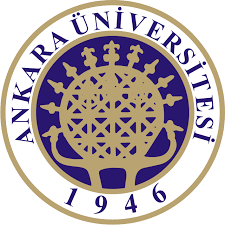 1
Türk Sosyal Güvenlik Sisteminin Temel Sorunları
Genel Olarak
1970’lerden günümüze kadar olan döneme baktığımızda, 

Türk sosyal güvenlik sisteminin toplumun bütün kesimleri açısından tatminkar olmayan bir işleyiş içerisinde olduğunu ifade edebiliriz.
Türk Sosyal Güvenlik Sisteminin Temel Sorunları
Genel Olarak
Yetersiz emeklilik maaşı aldığını düşünen, dolayısıyla sosyal güvenlik hizmetinden memnun olmayan emekliler ile 

yüksek prim oranlarının rekabeti olumsuz olarak etkilemesinden şikayetçi olan işverenler ve 

bütçe açıklarını kapatmak zorunda kalan devlet 
mutsuzlar tablosunun birer parçası durumundadır.
Türk Sosyal Güvenlik Sisteminin Temel Sorunları
Genel Olarak

Sistemin işleyişinden memnun olanlar, 
düşük prim ödeyen sigortalılar ile 
memnun olmasalar dahi tüm sosyal güvenlik hizmetlerinden azami derece yararlananlar olarak ifade edilebilir.
Türk Sosyal Güvenlik Sisteminin Temel Sorunları
Genel Olarak

Türk sosyal güvenlik sisteminin sorunlarını ele almadan önce belirtmek gerekir ki, sorun sadece Türkiye’ ye özgü bir durum değildir.

Diğer ülkelerde de özellikle 1980 sonrası benzer sorunlar bulunmaktadır. 

Fakat Türkiye’deki sosyal güvenlik sistemi incelendiğinde sorunun gelişmiş ülkelerde olduğu gibi nüfusun yaşlanması ve ortalama yaşam beklentisinin yükselmesi gibi demografik kökenli olmadığı anlaşılmaktadır.
Türk Sosyal Güvenlik Sisteminin Temel Sorunları
Genel Olarak

Genç nüfusun yoğun olduğu bir toplum olmamıza rağmen, 
uzun dönemli aktüeryal dengelerin yeterince gözetilmemesi, 
popülist uygulamalar ve kurumsal yetersizlikler 

Türk sosyal güvenlik sisteminin sürdürülemez bir duruma gelmesine neden olmuştur.
Türk Sosyal Güvenlik Sisteminin Temel Sorunları
Genel Olarak

Birbirlerine bağlı olmakla birlikte sosyal güvenlik sistemlerinin sorunu iki boyutludur. 

Bunlardan birincisini kaynak yetersizliği ile ilgili finansman boyutu oluştururken, 

diğerini ise, sağladığı koruma garantisinin yetersiz olması oluşturmaktadır.
Türk Sosyal Güvenlik Sisteminin Temel Sorunları
Genel Olarak

Türk sosyal güvenlik sisteminin 1970’lerden günümüze dek geçen süreçte sorunlu bir işleyişinin bulunmasının ardında bu iki boyutu da barındırmaktadır.

Daha açık bir ifadeyle, 
Türk sosyal güvenlik sisteminin temel kurumlarını oluşturan sosyal sigortalar 

bir yandan harcamalarını karşılayacak gelir kaynaklarına sahip değildir, 
diğer yandan da sağladığı gelir garantisinin seviyesi, hizmetlerin standardı düşüktür.
Türk Sosyal Güvenlik Sisteminin Temel Sorunları
Genel Olarak

Diğer taraftan Türkiye’nin mali veya ekonomik seyri söz konusu olduğunda, 
en çok gündeme gelen iki konudan biri bütçe açığı, 
bir diğeri ise sosyal güvenlik açığıdır. 

Bu iki konu birbiriyle yakından ilgili olup bütçe açığının en önemli nedenlerinden biri de sosyal güvenlik açığıdır.
Türk Sosyal Güvenlik Sisteminin Temel Sorunları
Genel Olarak

Görüleceği üzere, bütçeden ciddi miktarlarda rakamlar SGK’nın açığını kapatmak adına ayrılmaktadır. 

SGK’nın bu açığının birçok nedeni bulunmakla birlikte genel olarak; 
aktüeryal dengeler gözetilmeden, 
bir dönem popülist politikalarla ve kolay şartlarla çok sayıda insanın emekli edilmiş olması, 
kayıt dışı yani sigortasız işçi çalıştırılması ve 
sağlık alanında yapılan suiistimaller ve yolsuzluklar 
olarak sıralanabilir.
Türk Sosyal Güvenlik Sisteminin Temel Sorunları
Bu çerçeveden bakıldığında, Türk sosyal güvenlik sistemini kriz içine iten nedenlerin zaman içerisinde ortaya çıkan, 
karmaşık ve çok yönlü faktörlerden kaynaklandığını belirtmek mümkündür. 

Sorunun temelinde finansal problemler olmakla birlikte; 
aktüeryal, demografik, idari ve sosyo-ekonomik birtakım dinamikler de sorunun yaşanmasında etkili olmaktadır.